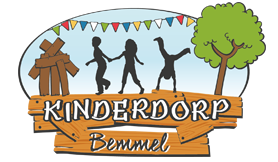 WELKOM
Vrijwilligersbijeenkomst 13 oktober 2021
20.00 – 20.15 uur:	Ontvangst met koffie & thee20.15 – 20.55 uur:  	Presentatie20.55 – 21.15 uur: 	# inschrijving voorkeurstaken         			# stagiaires & vrijwilligers <17 jr: 				kennismaking met  stagecoördinatoren	 21.15 uur: 	Einde
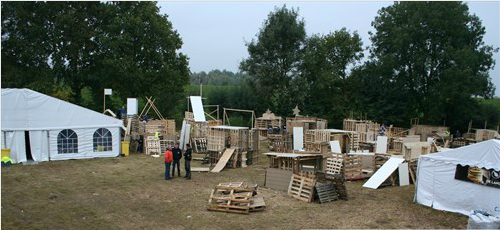 Vrijwilligersbijeenkomst
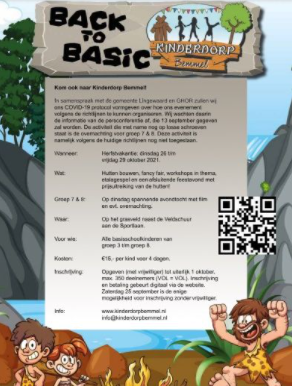 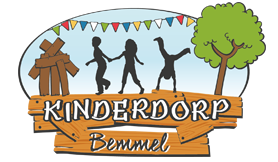 Inhoud van presentatie:
Doel van deze bijeenkomst
Voorstelrondje bestuur
Onze geschiedenis
Onze verwachtingen van vrijwilligers/ stagiaires
Onze toezeggingen naar vrijwilligers/ stagiaires
Kinderdorp 2021:
Terreinindeling
Globaal programma
Calamiteitenplan/ EHBO
Vraag & antwoord
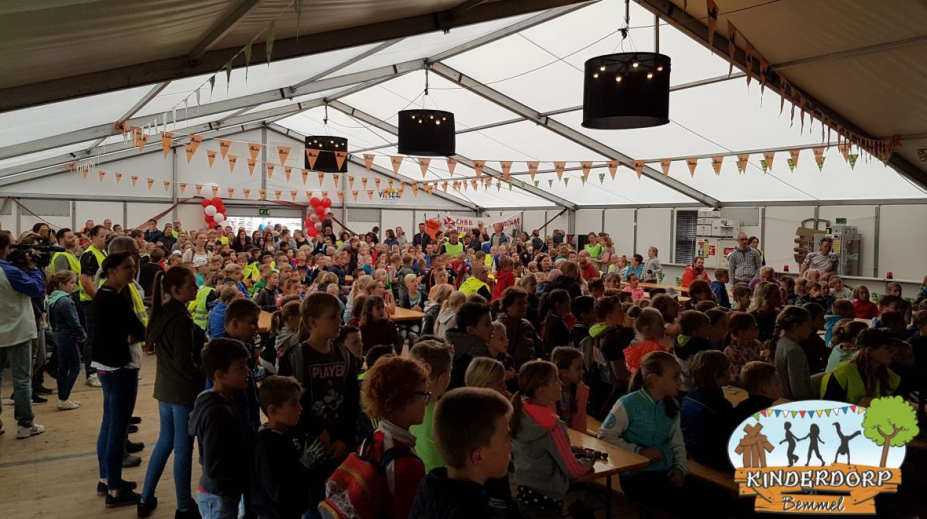 Doel:
Alvast een beetje kennis maken – vrijwilligers & met name stagiaires (& evt. stageovereenkomst invullen)
Onze verwachtingen t.o.v. vrijwilligers uiten
Afspraken kenbaar maken 
Mogelijkheid bieden voor inschrijven  voorkeurstaken

INVENTARISATIE voorkeurstaken:
Na afloop van de presentatie
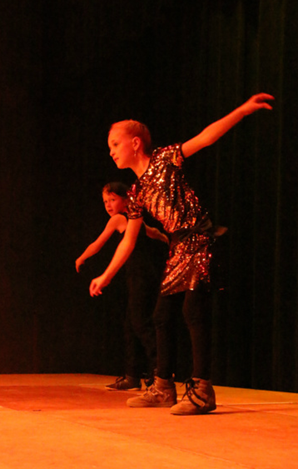 Voorstelrondje bestuur:
Dagelijks bestuur:
Patrick Zweers - Voorzitter
Chrissy Menting - Secretaris
Wendy Bekker - Penningmeester
Marion Stielstra (EHBO & catering)
Roy van Roest (jeugdbestuur & COVID-19)
Debbie Koetsier (catering)
Liza Zweers (jeugdbestuur, social media)
Nick Roelofs (website & inschrijving)
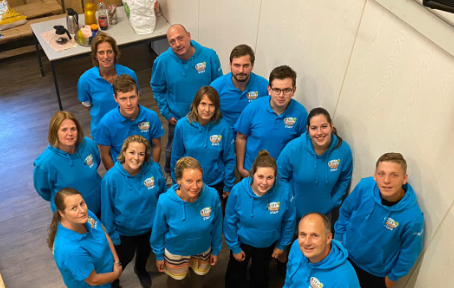 Sponsorcommissie: 
Daniëlle Zweers
Chrissy Menting
Erick van Asten
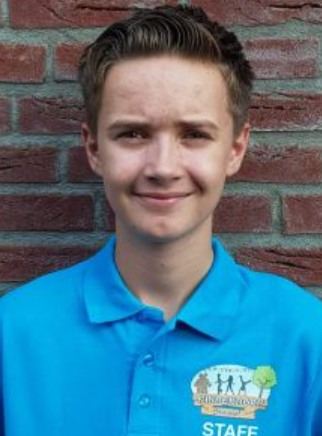 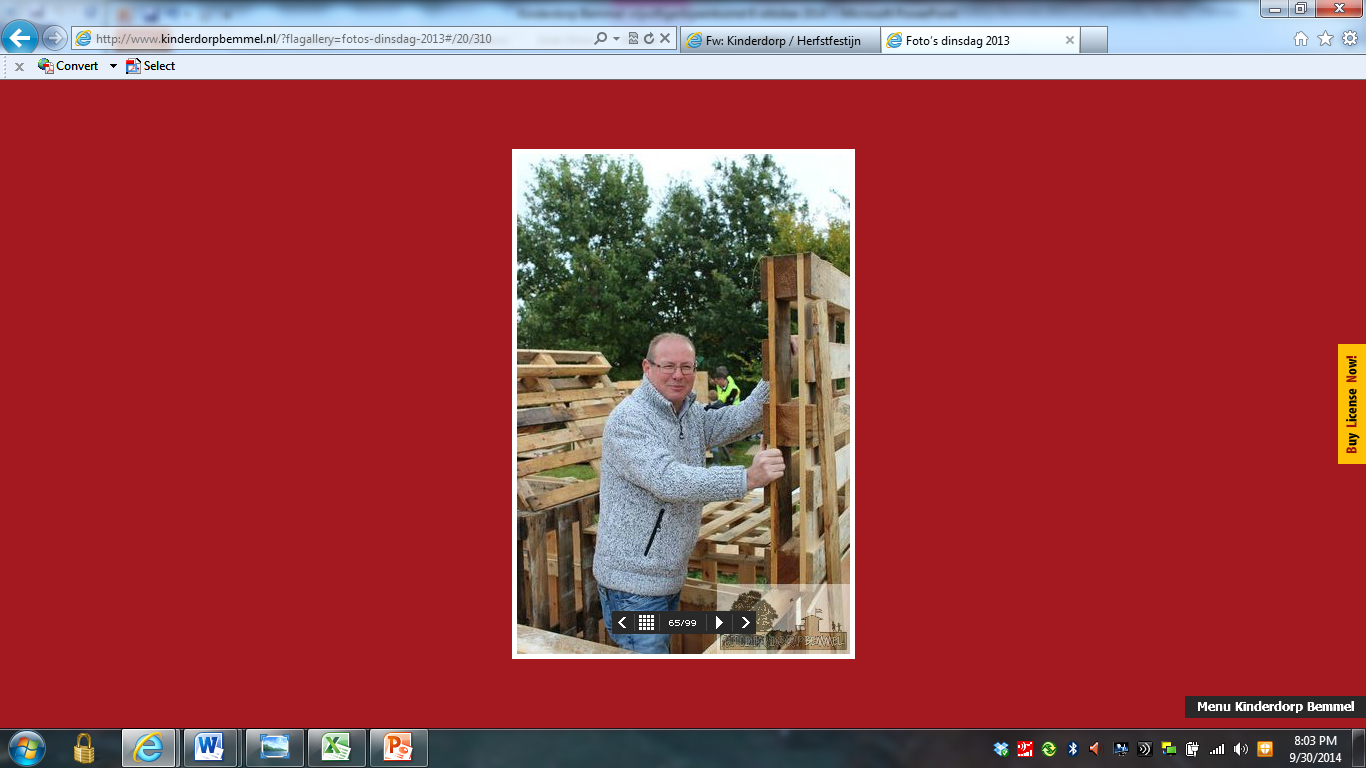 Jeugdbestuur: 
Senne van den Boom (houtcommissie) 
Thijs Gerding 
Joos Meijer (houtcommissie)
Erelid:
Een stukje geschiedenis:
11de editie:
		








Herfstvakantie (di t/m vr) 26 t/m 29 oktober 2021: 187 deelnemers & 143 vrijwilligers (18 < 17 jaar; excl. bestuur) & 68 kids op dinsdagavond
Vrijwilligers met vaste taken:
Prettiger voor kinderen en bestuur: 
betere samenwerking/ organisatie
slechts één keer instructies meegeven
vast en duidelijk aanspreekpunt voor zowel bestuur als kinderen voor een bepaalde hut of taak 
Begeleiding 18 (hutten)groepen:
7-13 kinderen per hut
Di / Wo-ochtend/ Vr-middag 
Sfeerbewakers 
Materiaal- & gereedschapsbeheer 
Fotograaf
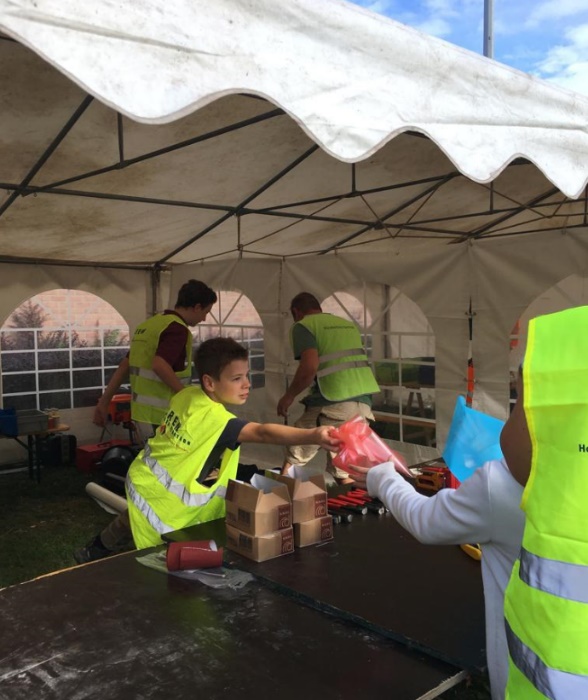 Vrijwilligers met roulerende taken:
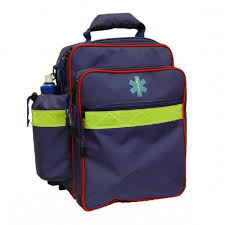 EHBO (1-3 per dag) (o.l.v. Marion)
Catering: (o.l.v. Debbie/ Marion)
Dagelijks: limo & koffie/ thee
Incidenteel: avondeten (di) lunch (vr)
Schoonmaak toiletten
Overig: 
Dag-/ programmaspecifiek
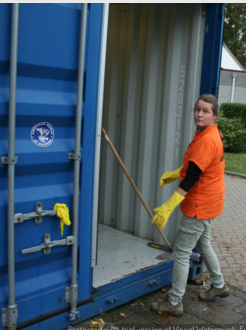 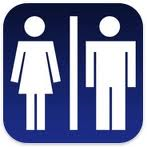 Dag- & programmaspecifiek:
Nog extra vrijwilligers 
gezocht voor vrijdag!!!
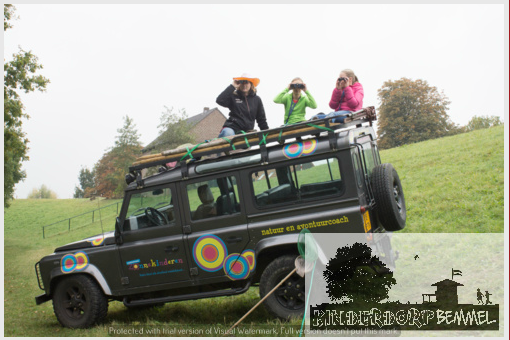 Onze verwachtingen van vrijwilligers:
COVID-19: QR-code beschikbaar of negatieve test
Dat u zich houdt aan onze doelstelling en voorgestelde werkwijze (zie programmaboekje)
Afspraken nakomen (calamiteiten daargelaten)
Minimaal 17 jaar (13-16 jaar ook welkom/ maatschappelijke stages)
Per dag melden bij de tafel (Chrissy & Marion) – presentielijst & hesje
Thuis lunchen (m.u.v. 
stagiaires/ vrijwilligers <17 jaar)
ER MET ELKAAR EEN GESLAAGD 
KINDERDORP VAN MAKEN
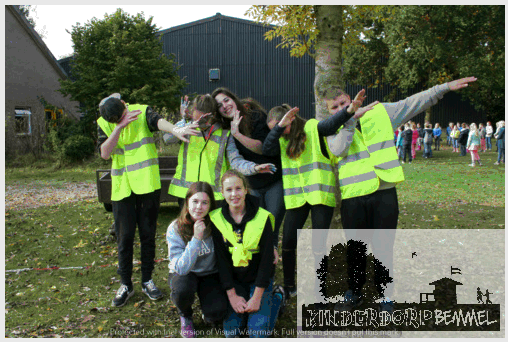 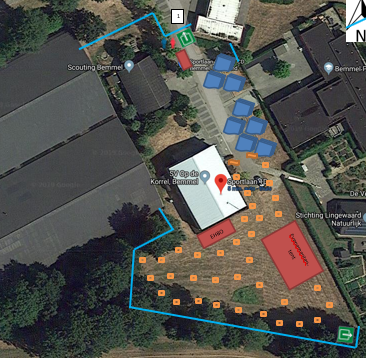 Terreinindeling:
Globaal programma (algemeen):
Programma in de regel: 9.30-12.30 uur & 14.00-17.00 uur in thema
Gezamenlijke opening (begin v/d (mid)dag) en afsluiting  (eind v/d ochtend/middag) in de tent
Vrijwilligers in de regel een half uur tot een kwartier voor aanvang melden 
i.v.m. QR-code check
laatste instructies 
inschakelen achtervang 
koffie & thee staan klaar!
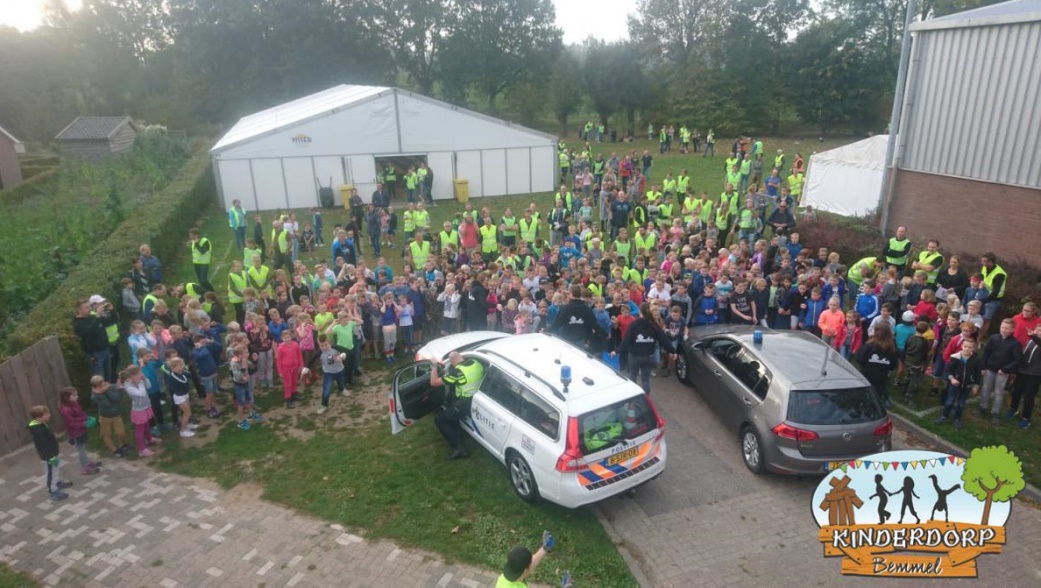 Globaal programma (dinsdag):
Opening om 9.30 uur
Hutten bouwen (in thema) & aankleden
‘s middags: versiering knutselen & groepsfoto’s (tot 17.00 uur)
(Bingo)

Groep 7/8: 19.00 uur
Spannende avondtocht
Film kijken in Theaterkerk
Overnachting
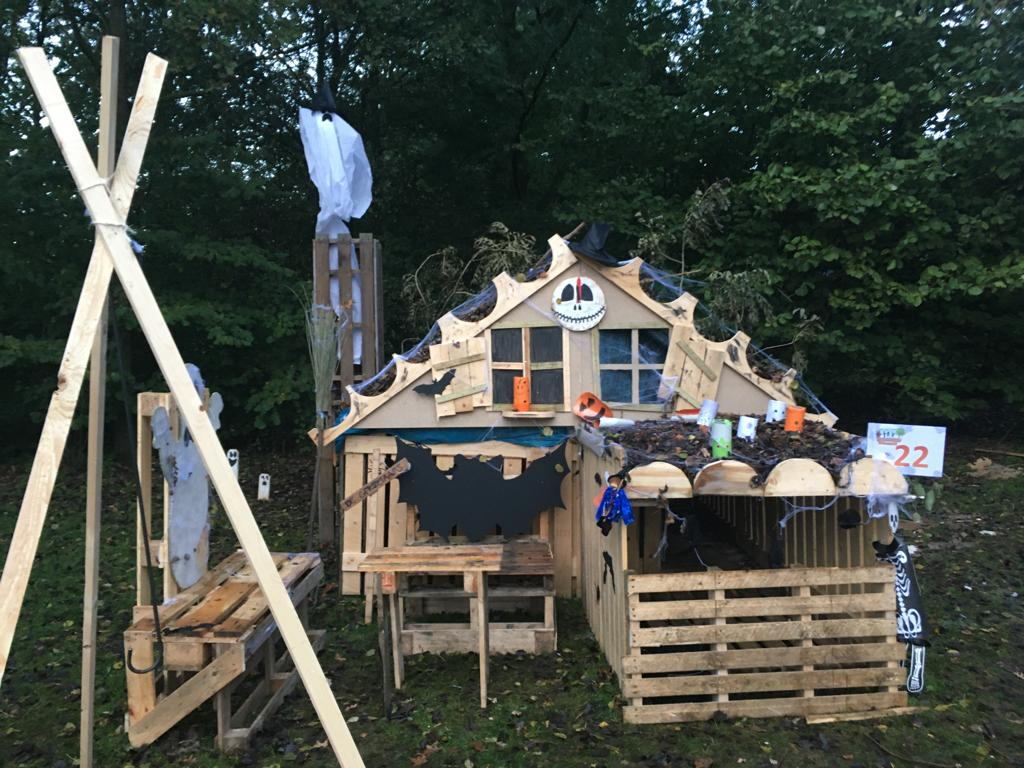 Globaal programma (woensdag):
Dag:
Hutten afbouwen en aankleden in thema
Inloopactiviteiten BSO’s, & Scouting Bemmel

Middag: FANCY FAIR
Begeleiding spelen & activiteiten (binnen & buiten) 
Vanaf 15.00 uur iedereen welkom
Verkoop snoep/ koeken/ fris
Loterij (€ 0,50 p. st.)
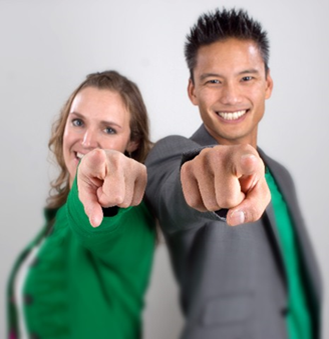 Programma (donderdag):
Workshops: ochtend & middag 6 rondes 9.45/10.40./11.35/14.10/15.05/16.00
Ontspanning: Bingo en oudhollandse spelen in de blokhut van Scouting Bemmel 
Educatieve activiteit: in de kampvuurplaats en op de parkeerplaats van Scouting Bemmel: broodje bakken op een stok boven een vuurtje in de vuurkorf
Creatieve activiteit: in de Veldschuur, georganiseerd door Karolien en andere vrijwilligers van de Stichting Lingewaard Natuurlijk: miniatuur/metselworkshop
Sportactiviteit: Taekwondo workshop in Eskadome 
Dansworkshop: m.b.v. Johannes van SWABAA events: (Afrikaanse of elementaire dans aanleren t.b.v. afsluitende feestavond): ProCollege
Boomwhackerworkshop o.l.v. professional afhankelijk van het weer op parkeerplaats of in de evenemententent
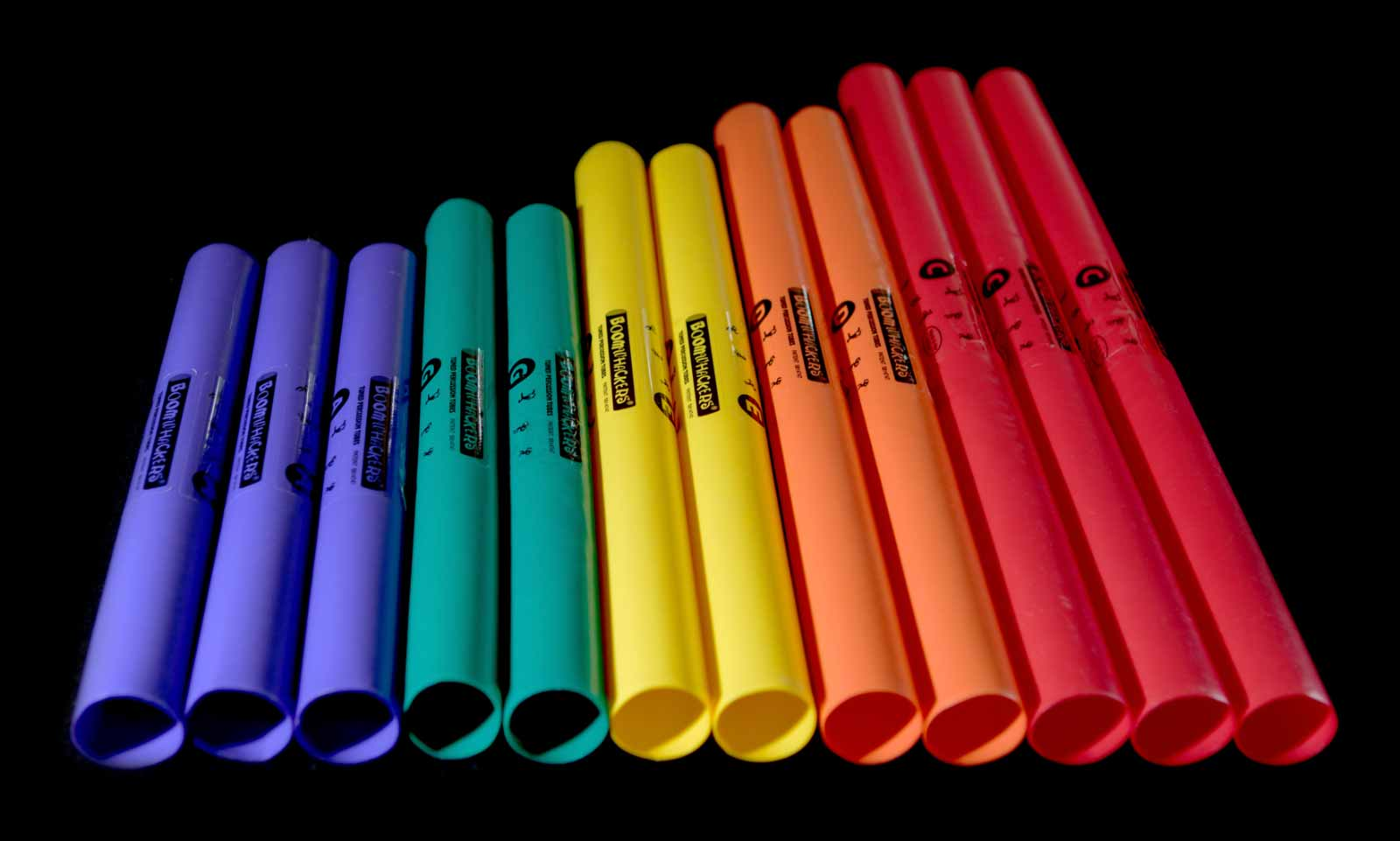 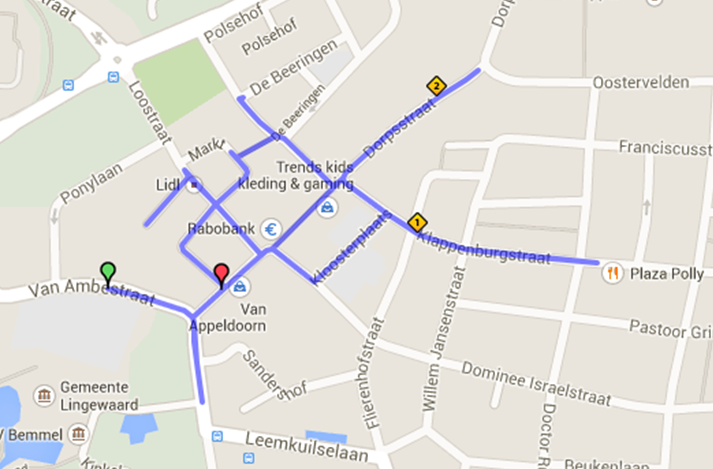 Programma (vrijdag):
9.30 uur: Uitleg & start Etalagespel 
12.30 uur: Lunch op terrein: broodjes hotdog
13.00 uur: opruimen terrein (tot 13.30 uur)
18.30 uur: Feestavond in de evenemententent
Prijsuitreiking 
 mooiste/ origineelste hut 
 bouwtechnisch hoogstandje
21.30 uur: Einde
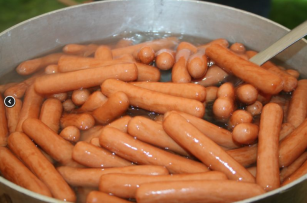 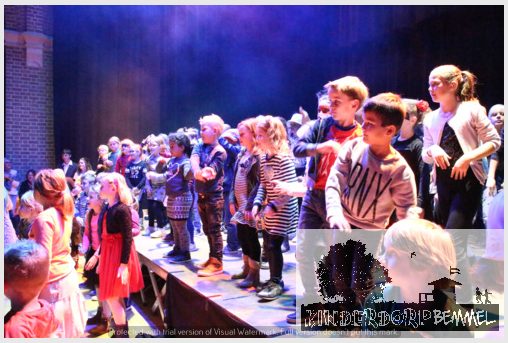 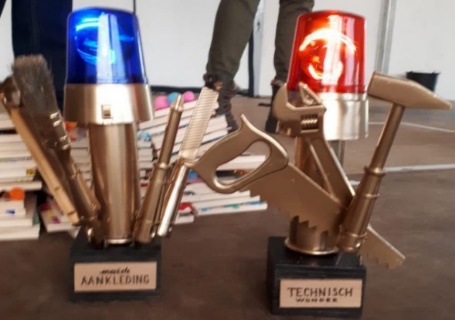 Calamiteitenplan/ EHBO
In programmaboekje opgenomen
Hoe te handelen in geval van:
Ongevallen (EHBO): Coördinator Marion
Vermissing kind
Extreme weersomstandigheden
Brand
Sirenealarm
Centraal aanspreekpunt: 
	Patrick: 06-23536068
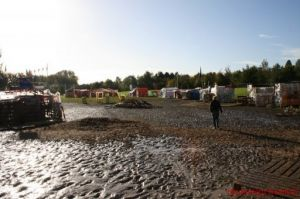 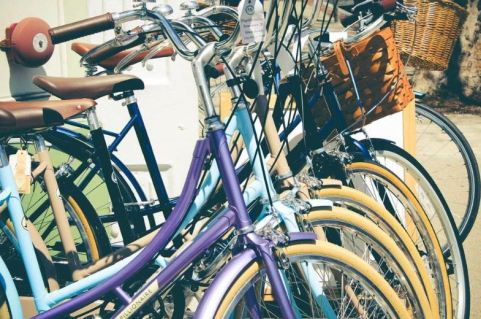 Aandachtspunten
Zoveel als mogelijk op de fiets komen 
  Schoolplein ProCollege = fietsenstalling!
Programmaboekje (volgt nog)
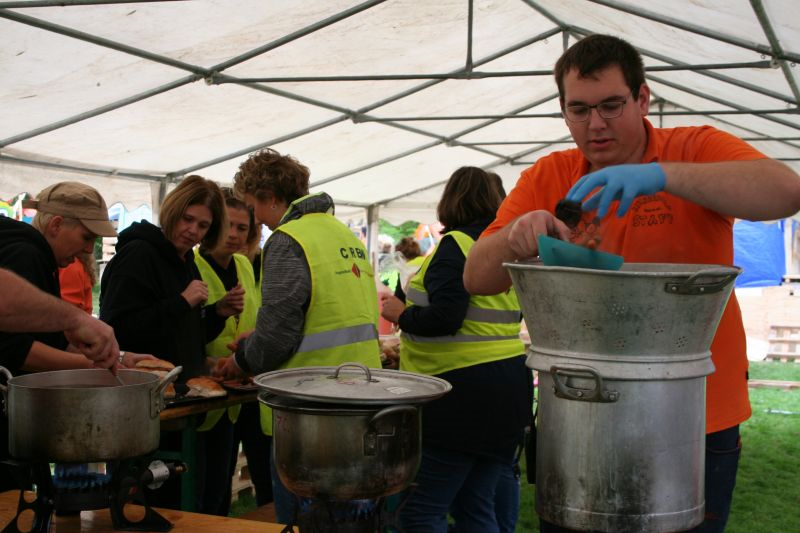 NIEUWE BESTUURSLEDEN GEZOCHT
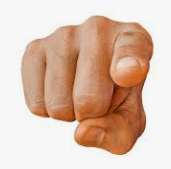 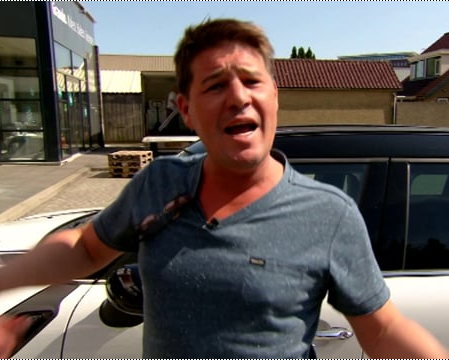 Ben jij een ritselaar?
Ben jij een techneut?
Verstand grafische vormgeving?
JEUGDBESTUUR
Lekker enthousiast?
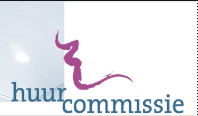 Dan zoeken wij jou!!!
t
o
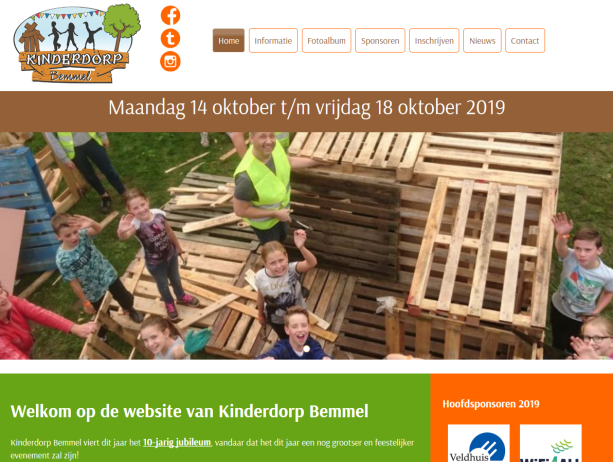 Vragen???
Vuur ze af!!!
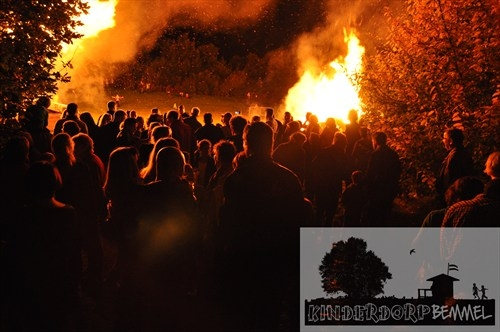 Inschrijving van voorkeurstaken:
S.v.p. lijst(en) invullen – toelichting Chrissy
Andere spelruimte
Per dag
Per onderdeel

   WENS aangeven mag, maar niet alle wensen zullen gehonoreerd kunnen worden, bij voorkeur indeling aan bestuur overlaten
Stagiaires: Invullen stageformulieren & kennismaken met begeleiders: Patrick, Roy & Liza
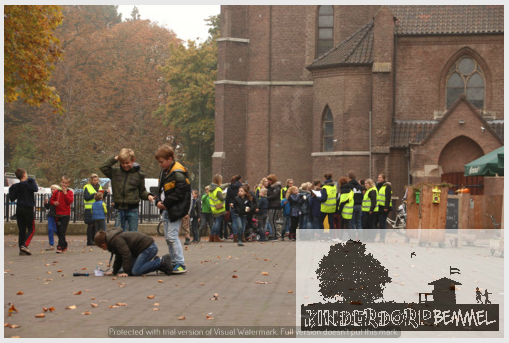